ELECTRIC ORGAN IN FISHES
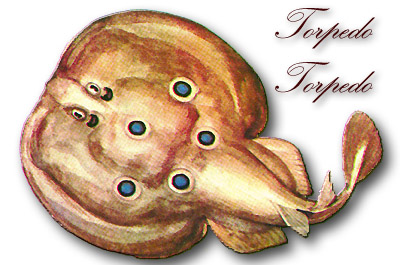 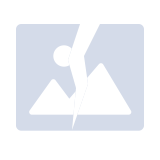 Presentation by 
G.Sreekantha
Lecturer in Zoology
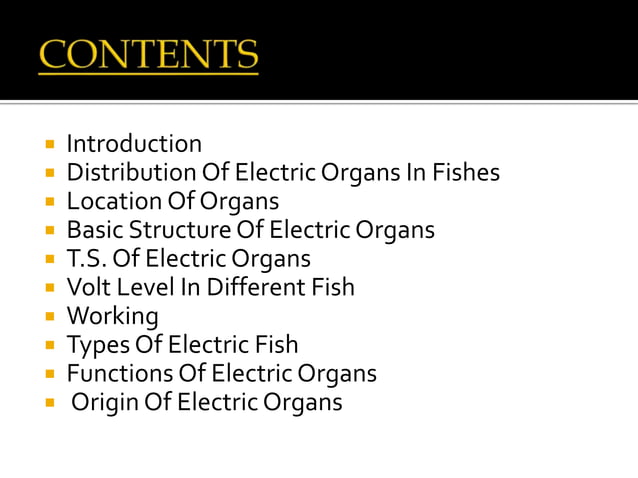 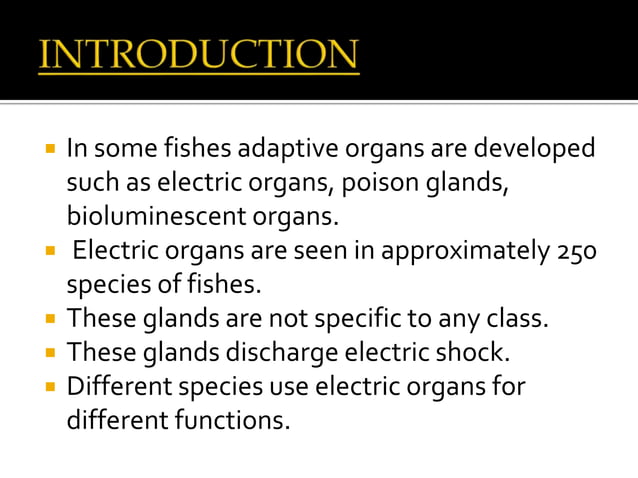 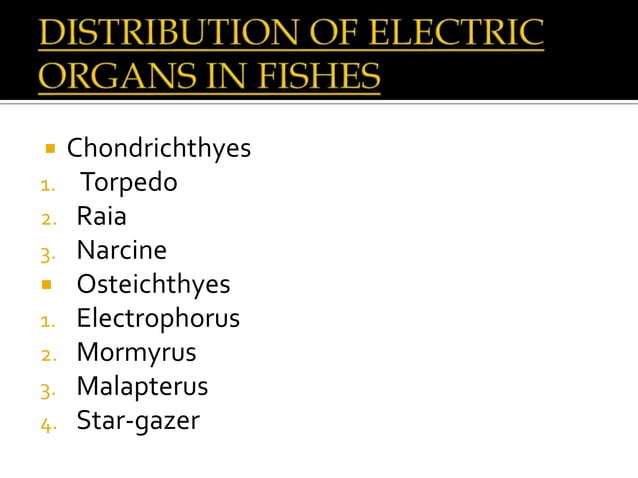 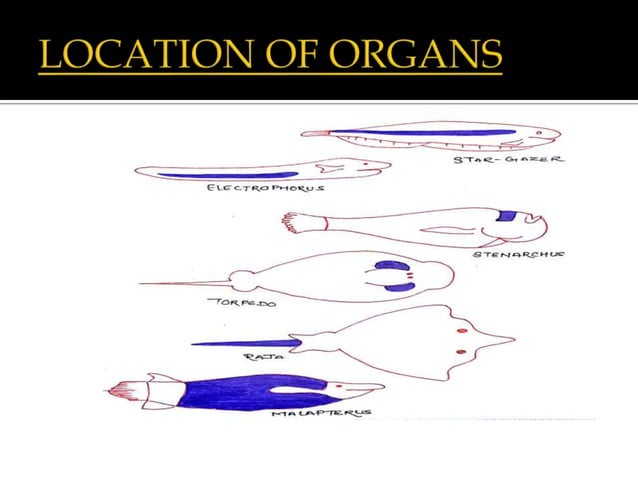 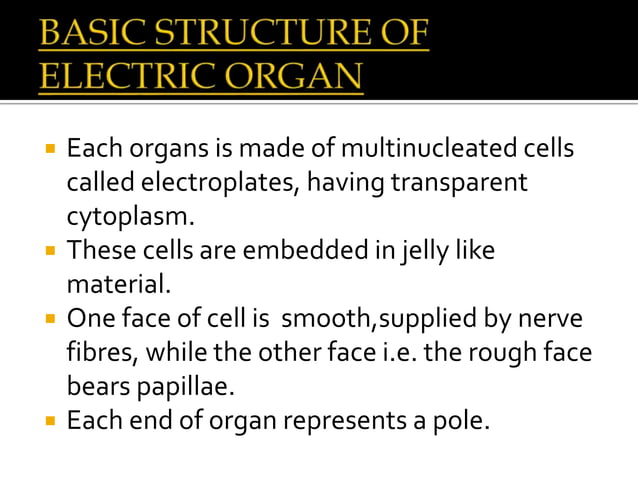 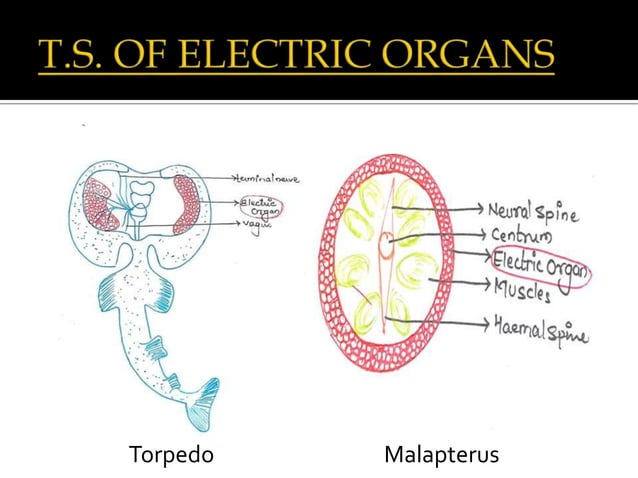 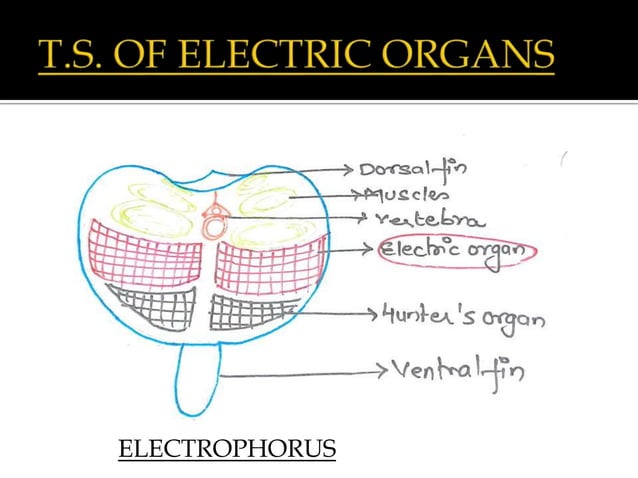 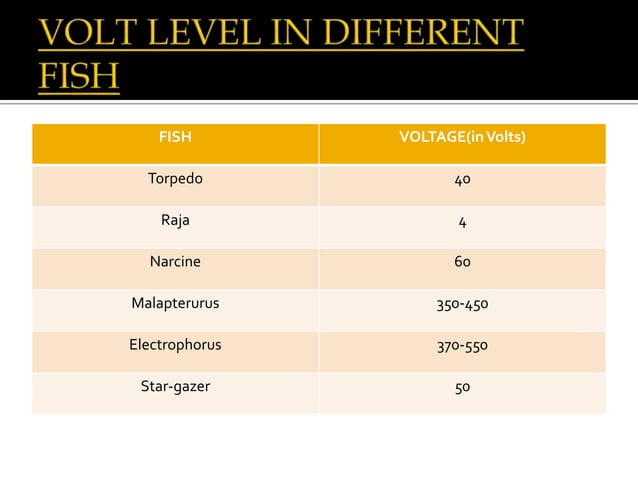 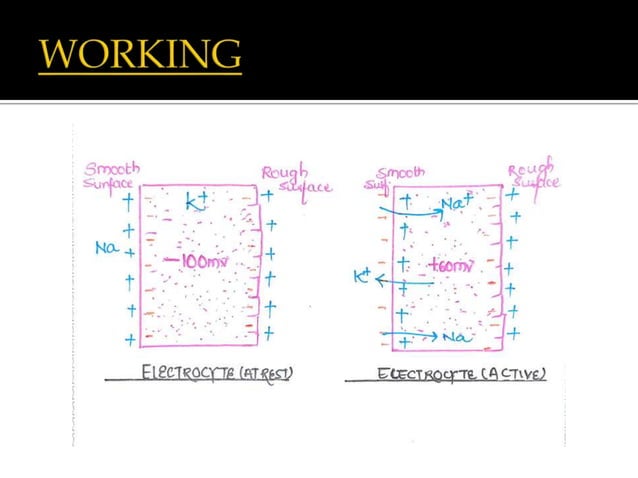 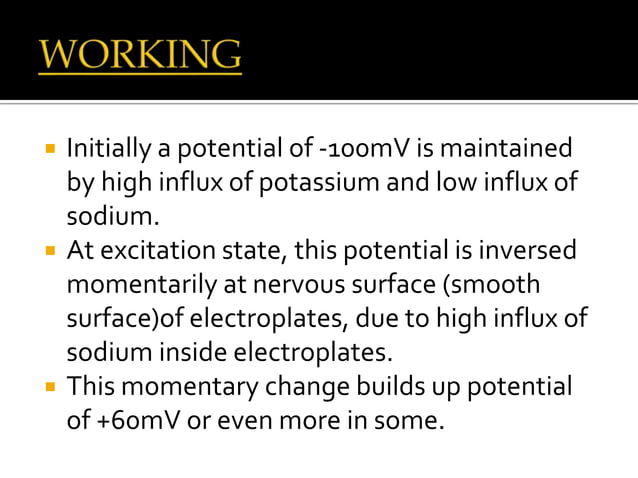 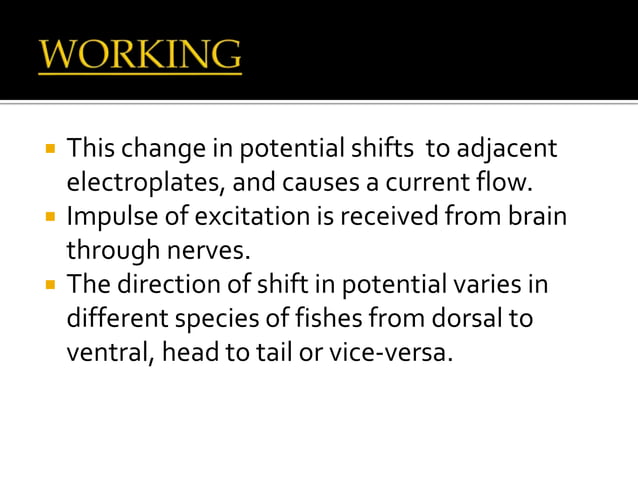 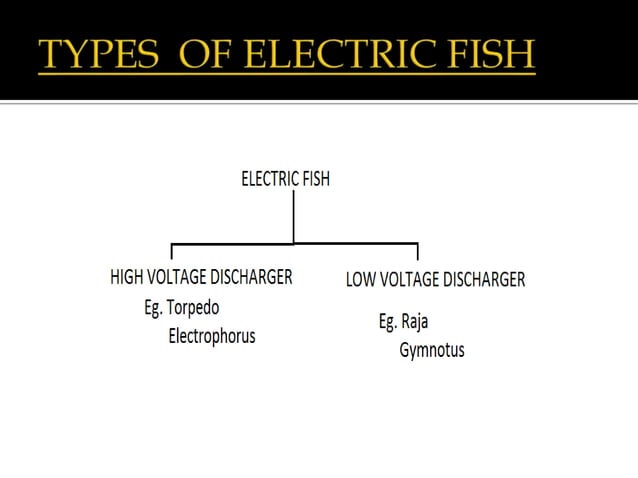 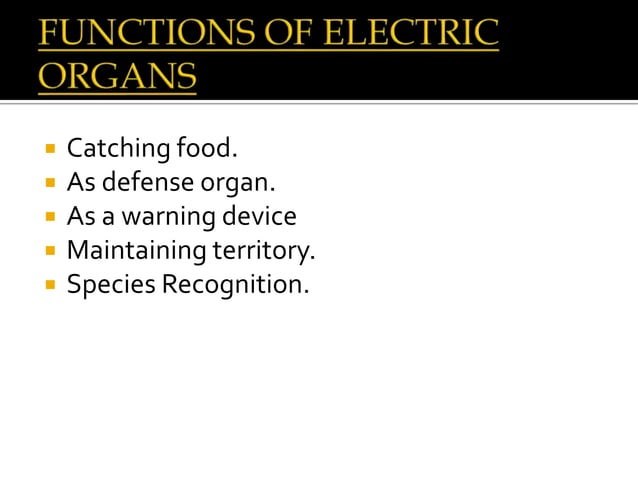 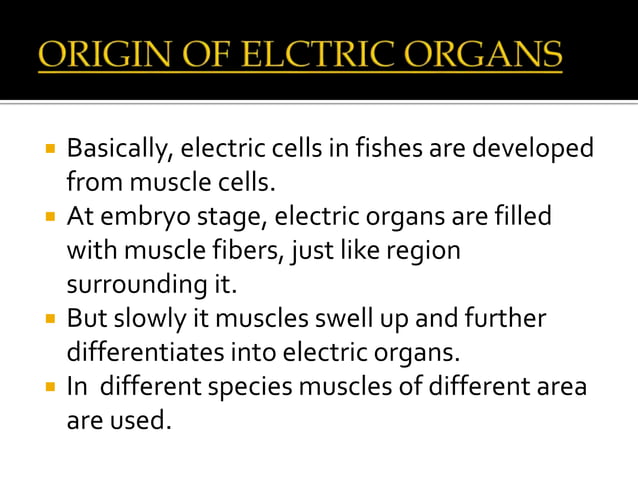 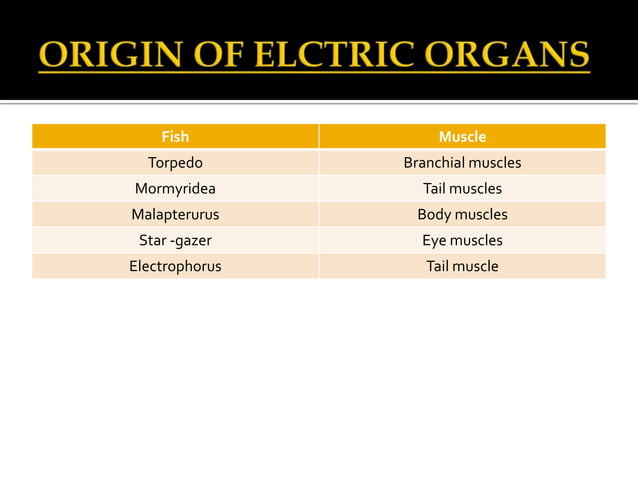 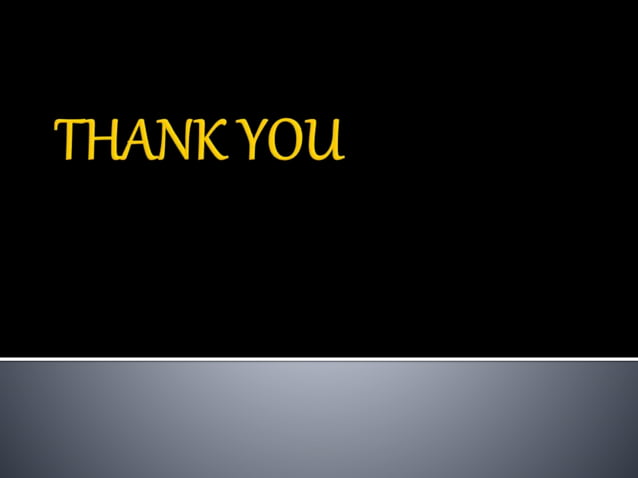